E-ScienceTalk PMB
E-ScienceTalk PMB Meeting Q2
4 November 2010
CERN
WP1:Grid policy outreach
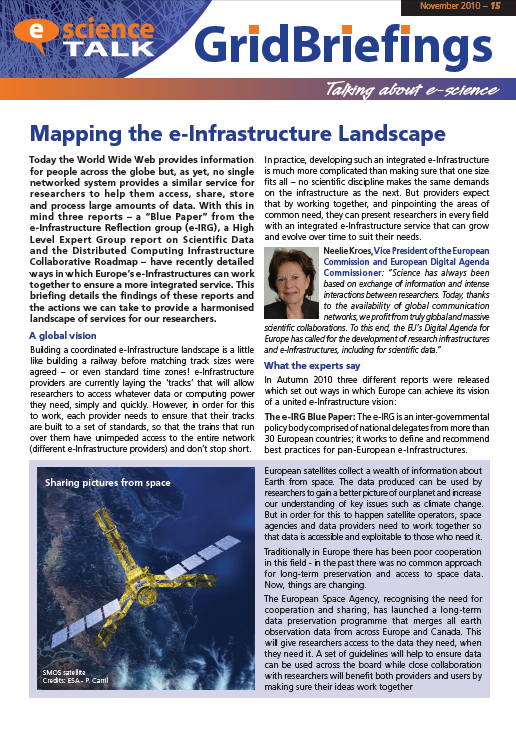 Progress
 New template developed for GridBriefings
 GridBriefing on e-Infrastructure Landscape launched at in 8th e-Infrastructure Concertation Meeting
 Second GridBriefing annual report circulated at events attended by e-ScienceTalk eg EGITF2010, ICT2010, e-Concertation, eChallenges
 Policy advisory group for e-ScienceTalk will in future be the e-IRG Board with additional advisors eg from EGI, EMI
 MoU in final draft with e-IRGSP2/3
 Sought feedback on GridBriefings from eIRG and EC
 Booth proposal accepted for eChallenges, 27-29 October, Warsaw, booth successful
 e-Concertation meeting at CERN, 4-5 November – in progress!
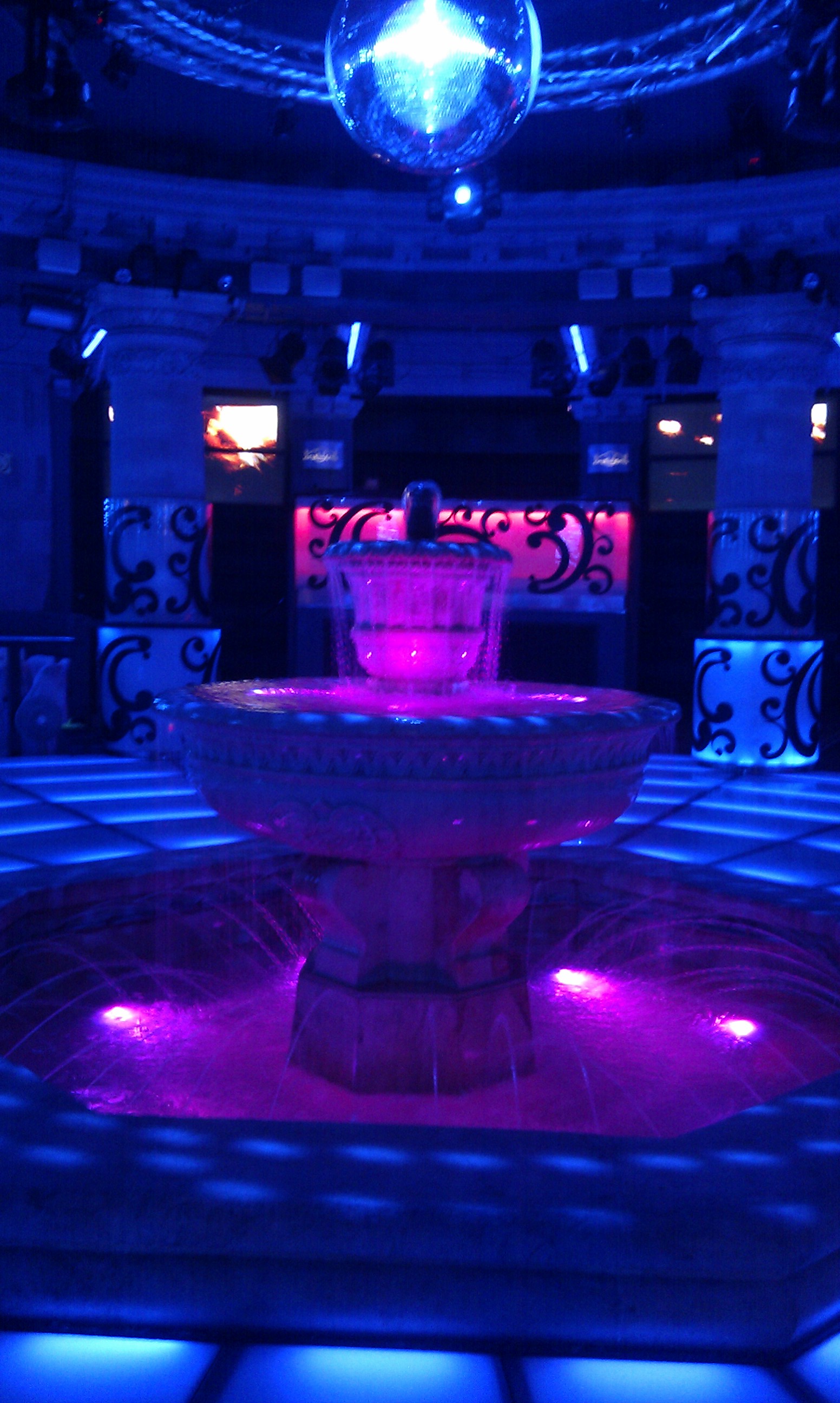 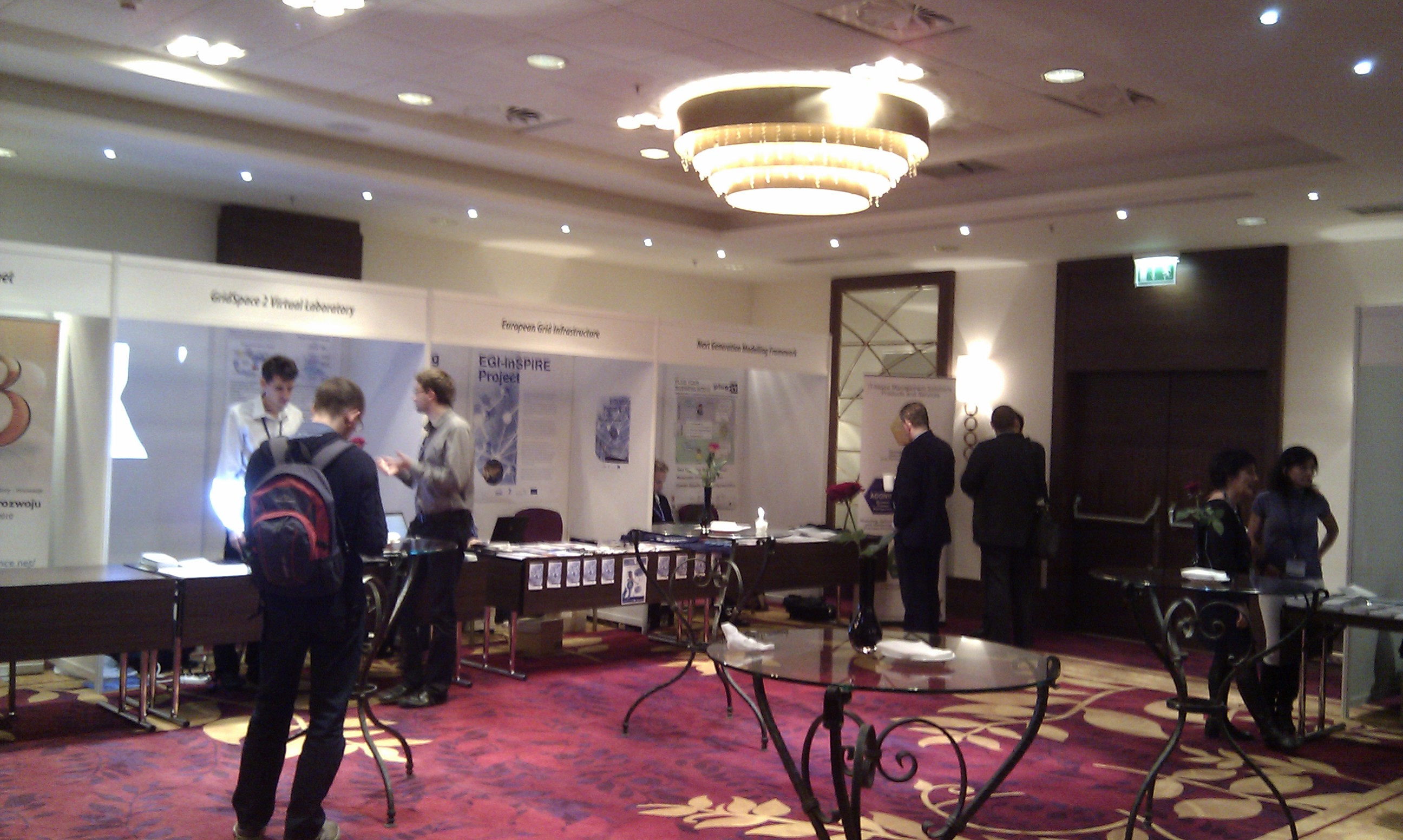 WP1:Grid policy outreach
Long term
 New name for the GridBriefings in 2011?
 How to innovate on the content?
 Give out at more events eg ECRI
 Make them easier to read and to find online
 Other formats eg video, longer publications
 Future topic ideas
 Exascale computing
 International dimension of grids
 eGovernment
 Impact indicators
 Digital Agenda for Europe
 Next Framework programme
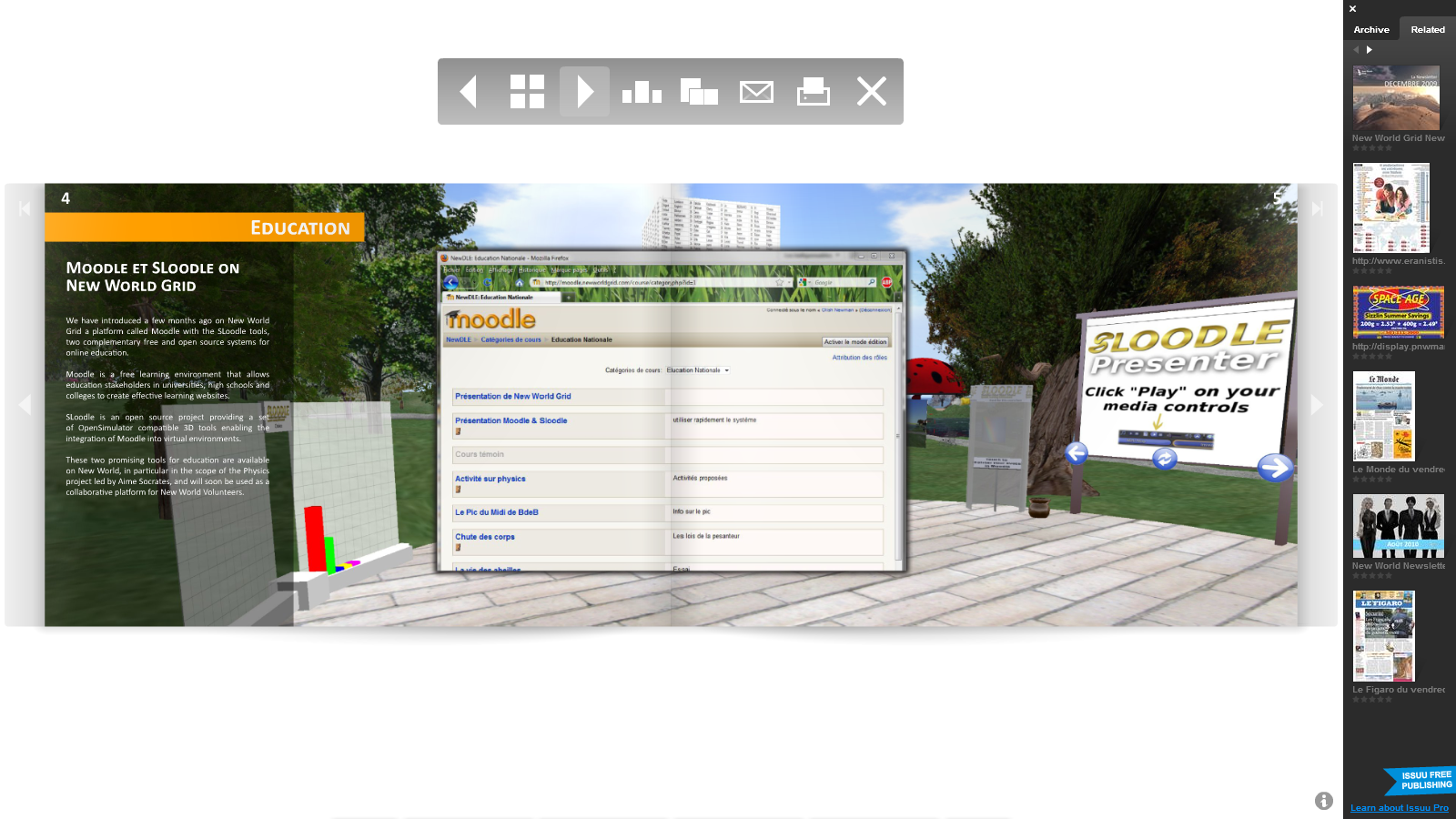 WP2: GridCafé, GridCast, GridGuide
Progress
 e-ScienceTalk
 New website populated with up to date content, new logos and templates created
 GridCafé
 French version of GridCafé now  90% translated, will be online by the end of November
 Work progressing on a  content structure for the cloud lounge, possible launch by February 2011 (Cloudscape-III), plus other areas
 Cleaning up references to old projects
 GridCast 
 Mini GridCast at CCC summit, 2-3 Sep, London (+poster)
 Major GridCast at EGITF2010, 14-17 Sep, Amsterdam (+ poster)
 Mini GridCast at ICT2010, 27-29 Sep, Brussels
 Mini GridCast at eChallenges, 27-29 Oct, Warsaw, (+ poster)
 Major GridCast at eConcertation, 4-5 November, Geneva, (+poster)
 GridGuide
 Webstart version up and running, new logos added, server upgrade
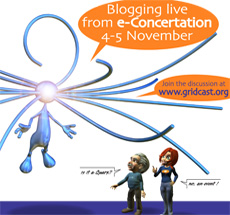 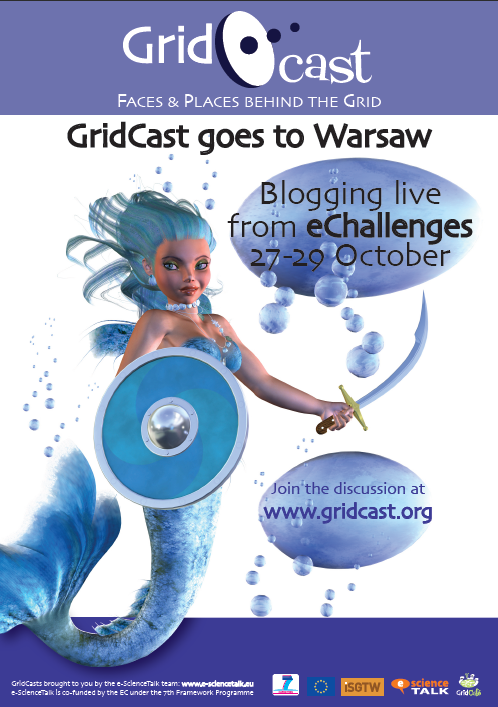 WP2: GridCafé, GridCast, GridGuide
Long term
 e-ScienceTalk
 New leaflet and promotional materials eg pens, banner
 Copyright notices – apply by the end of the first period
 GridCafé
 New translations for the GridCafé eg Russian, Chinese – changes to CMS needed for this?
 Timelines for other areas eg data garden, networking, volunteer computing – every 6 months?
 New separate identities for these areas or not?
 3-D version by 12 month review – working with Virtus / New World Grid
 How to use the GridCafé forum
 GridCast 
 Longer, more editorial posts
 Celebrity bloggers – who?
 Experiment with longer videos, a ‘day in the life’, a conference overview, vox pops
 GridGuide
 Work on the USP – who is it for?
 Should we also include projects as well as individual sites?
 Integration with RTM – smart phone platforms
WP3: iSGTW
Progress
 Recruitment underway in the Fellows programme for a new writer at CERN, starting April 2011
 New logo agreed by the Board – presented here to PMB for input
 Publicity: teaser campaign at eConcertation, prototype website will be unveiled at SC10
 Launch schedule proposed: final iSGTW issue on 22 December (short issue), first Digital Scientist on 12 January (fully featured)
 Fully functioning prototype available to show the EC by the end of November
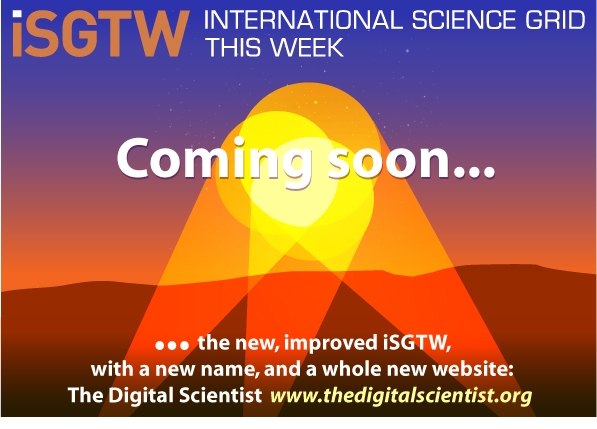 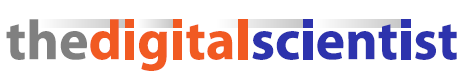 WP3: iSGTW
Long term
Beta site launched with:- Site with new design/layout- All legacy content ported- Site taxonomies (types of content) defined- Search and advanced search capabilities- Content tagging (legacy, new, and Calais, if desired)- Apture contextual search- Registration, comment, rate- Sample slide/video galleries- Polling - Calendar- ShareThis
Things that may be in flux:- Mobile theme specifics- Some search details - Layout tweaks to ported legacy content- Workflows for contributed content- Contributor profile pages- Related content sidebars

Other things:- Marketing plan – social media?
- More ‘meet the experts’ sessions
WP4:Management
Progress
 All paperwork complete and sent to EC and partners: GA, CA, bank account details
 Pre-financing paid to EGI.eu, bank payments being set up this week
 Dissemination Plan ready for submission PM2 – process of submitting Deliverables and Milestones to be confirmed with EC, and format of the QR
 Risk register updated
 Presentations given at EGITF2010, eChallenges2010, 8th e-Infrastructure Concertation Meeting
 Costings for e-Concertation meetings now clearer, will need to discuss an amendment to the DoW
 Weekly meetings established with the project team
 Travel: invitations to Taiwan (ASGC), Latin America (GISELA)
  MoU with e-IRGSP2/3 – should now work on more of these
Budget
Overall EC contribution is 1.3million Euros
Pre-financing
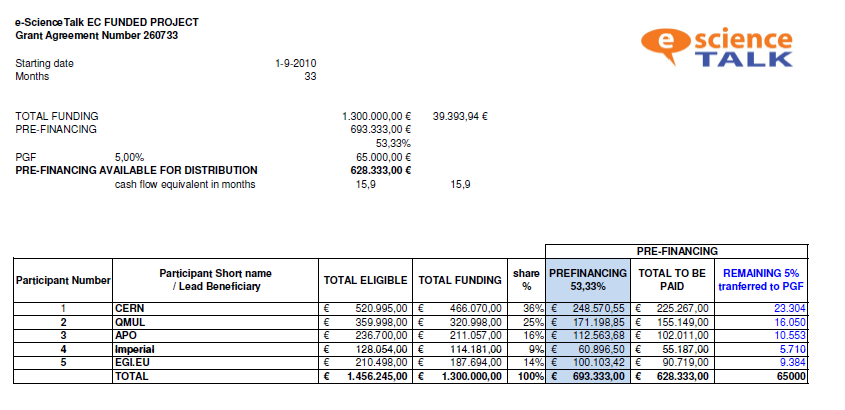 Deliverables and milestones tracking
Complete
In preparation
Overdue